Συζήτηση πάνω στο πώς διδάσκω …
… με αφορμή κάποια κείμενα που περιγράφουν διδακτικές πρακτικές

Αναστάσιος Μάτος
Τι είναι το Πρόγραμμα Σπουδών
ένα διάγραμμα (κατάλογος) από επιδιώξεις (σκοπούς) της διδασκαλίας της διδακτέας ύλης κατά εκπαιδευτική βαθμίδα ή σχολικό τύπο, τάξη και γνωστικό αντικείμενο (μάθημα). 
οι κατευθυντήριες γραμμές / το περιεχόμενο της διδακτικής διαδικασίας (διδασκαλίας και μάθησης) / οι ανατροφοδοτικές διαδικασίες (αξιολόγηση του αποτελέσματος διδασκαλίας και μάθησης).
απαντά στα ερωτήματα ποια ύλη, για ποιο σκοπό, σε ποια τάξη και με ποια σειρά πρέπει να διδαχθεί ή ποιες γνώσεις πρέπει να μεταδοθούν στους μαθητές μιας συγκεκριμένης σχολικής βαθμίδας (π.χ. δημοτικό σχολείο ή γυμνάσιο) ή ενός συγκεκριμένου σχολικού τύπου (π.χ. γενικό ή τεχνικό-επαγγελματικό λύκειο).
Θα βρείτε τα πάντα εδώ: http://ebooks.edu.gr/ebooks/v2/ps.jsp
Υλοκεντρικά vs. στοχοκεντρικά προγράμματα σπουδών
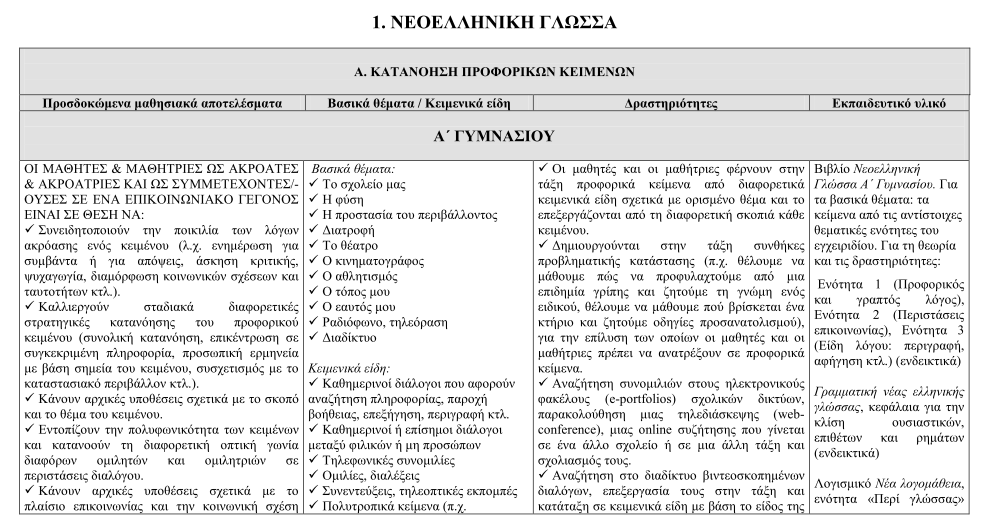 διδακτικό υλικό: τι είναι;
Εγχειρίδιο
Λογισμικό
Ψηφιακός χώρος
Εικόνες
Αντικείμενα 
…
…
(θεωρητικά): τα πάντα αρκεί να ενταχθούν στη στοχοθεσία και στο είδος των δραστηριοτήτων που προτείνονται από το Πρόγραμμα Σπουδών
χρειάζεται διδακτική αναπλαισίωση (τι είναι;)
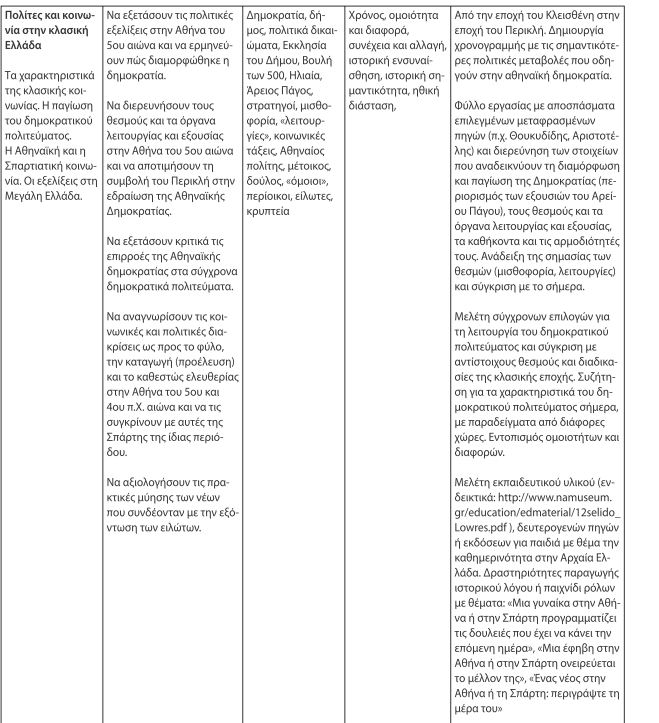 Τι είναι δραστηριότητες
Συναρτώνται με τους διδακτικούς στόχους κάθε ενότητας (όχι με τους γενικούς σκοπούς)
Γιατί ομαδοσυνεργατική
Με μία φράση:
Επειδή με βάση τον Vygotsky ο άνθρωπος
«μαθαίνει με τους άλλους» και
«με τα εργαλεία»
Κι επειδή οι λεγόμενες ήπιες δεξιότητες (soft skills) είναι απαραίτητο στοιχείο γραμματισμού για τον πολίτη του 21ου αιώνα
Γιατί ψηφιακά
Μόνον «εάν το άλογο οδηγεί την άμαξα»
Όχι εάν η άμαξα σέρνει το άλογο)
Επειδή ο βασικός γραμματισμός σήμερα περιλαμβάνει την ψηφιακότητα (είναι δηλαδή η νέα εγγραμματοσύνη)
Επειδή πρόκειται για τα εργαλεία με τα οποία οι νέοι/νέες σήμερα:
Γράφουν, διασκεδάζουν, κοινωνικοποιούνται, φλερτάρουν, μαλώνουν, ενημερώνονται, εργάζονται, μαθαίνουν, παίζουν, αναζητούν εργασία, πουλούν, αγοράζουν, επηρεάζουν, επηρεάζονται, ασκούν καλλιτεχνικές δραστηριότητες … … … … 
Συνεπώς εάν δεν εξοικειωθούν με αυτά απλώς μένουν αγράμματοι / ες
Γιατί κέντρο @ μαθητ@ς – όχι το μάθημα
Επειδή όποιος/α δεν συμμετέχει ενεργά στην διαδικασία της μάθησης δεν μαθαίνει
Στόχος η συνειδητή συμμετοχή τ@ μαθητ@ σε όλη τη διαδικασία της μάθησης. Σε κάθε διδασκαλία πρέπει να λαμβάνεται υπόψη: 
τι πρέπει να μαθαίνει @ μαθητ@ς
τι ενδιαφέρεται να μάθει @ μαθητ@ς
τι μπορεί να μαθαίνει @ μαθητ@ς
πως και πότε πρέπει να το μαθαίνει 
Ο/ η εκπαιδευτικός:
παρακολουθεί / καθοδηγεί / ενθαρρύνει την έκφραση απόψεων, τη συμμετοχή σε συζήτηση, την επιλογή του πλάνου εργασίας.
Η τραξολίνη…
Είναι πολύ σημαντικό να γνωρίζει κανείς τι είναι η τραξολίνη. Η τραξολίνη είναι μια νέα μορφή ζιοντίνης η οποία μοντέλεται στην Κεριστιάνα. Οι Κεριστιανοί αποκεντώνουν μεγάλες ποσότητες φεβόρου και στη συνέχεια το βιστώνουν για να πελώσουν τραξολίνη. Στο μέλλον η τραξολίνη μπορεί να είναι ένα από τα πιο σημαντικά πτέρατα επειδή περιέχει τραξολακάτη.

Ερωτήσεις
Τι είναι η τραξολίνη;
Που μοντέλεται η τραξολίνη;
Πώς πελώνεται η τραξολίνη;
Γιατί είναι πολύ σημαντικό να γνωρίζει κανείς για την τραξολίνη;
Μπορείτε να συνοψίσετε το κείμενο με δικά σας λόγια;
Ελπίζω πως συμφωνούμε όλοι πως αυτό δεν είναι μάθηση